Project 1: IoT-enabled smart mobility devices for aging and rehabilitationREU Students: Laura Figueroa, Myat WinFaculty mentor(s): Dr. Turgut & Dr. Bӧlӧni
Week 5 (June 14 – June 18, 2021)

Accomplishments:
Additional data collected (dataset 3)
Linear Regression, Polynomial Regression, Random Forest Regression, and K-Nearest Neighbor Regression Model
Exported test files into one csv file 

Problem & Solutions
We had a problem choosing a model to focus on, so we tested all relevant ones to compare their error side by side

Plans for next week:
Choose the best model by comparing RSME, R2, and MAE for different datasets
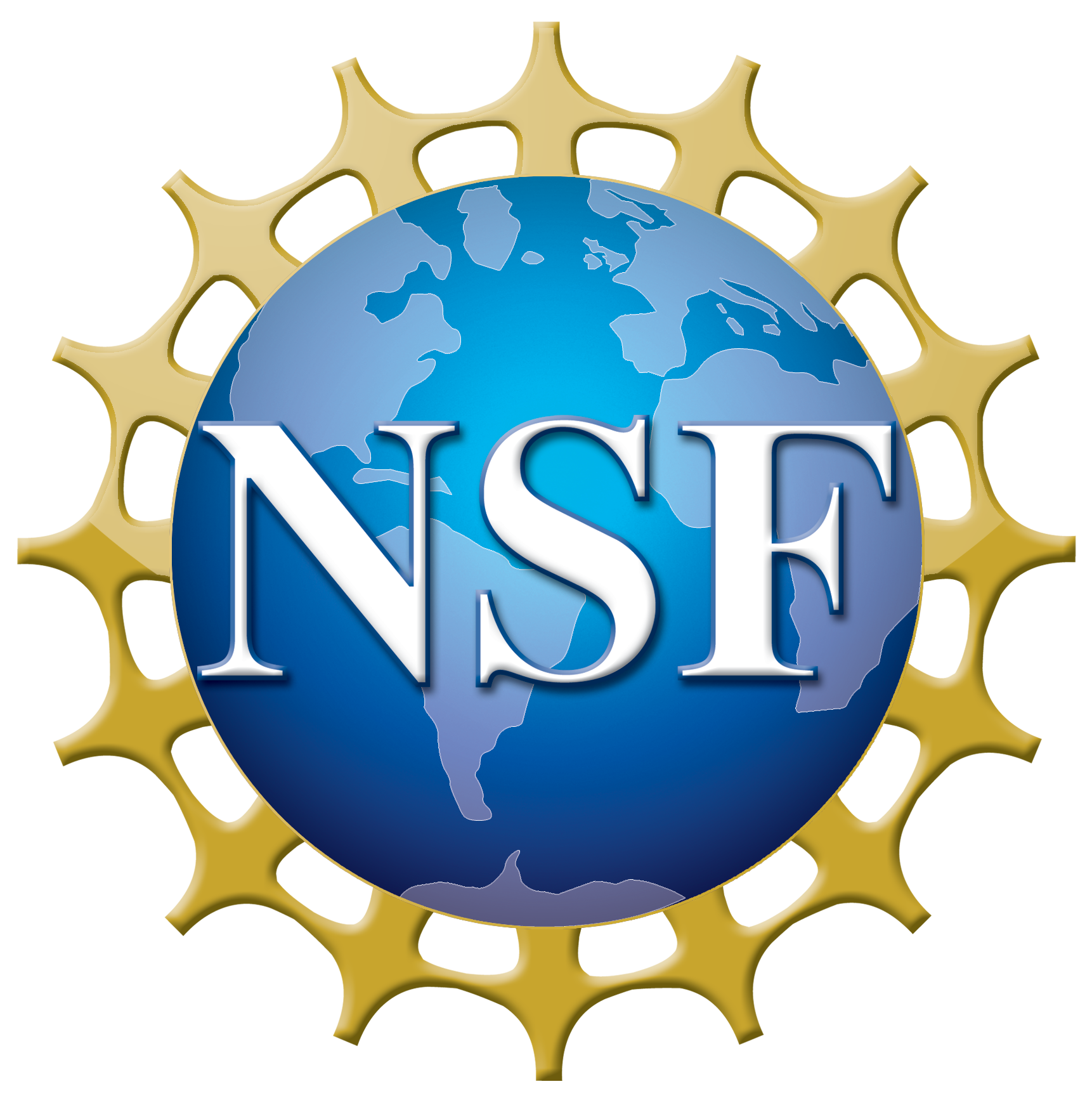 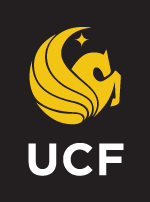 NSF REU Research Experience on Internet of Things 2021
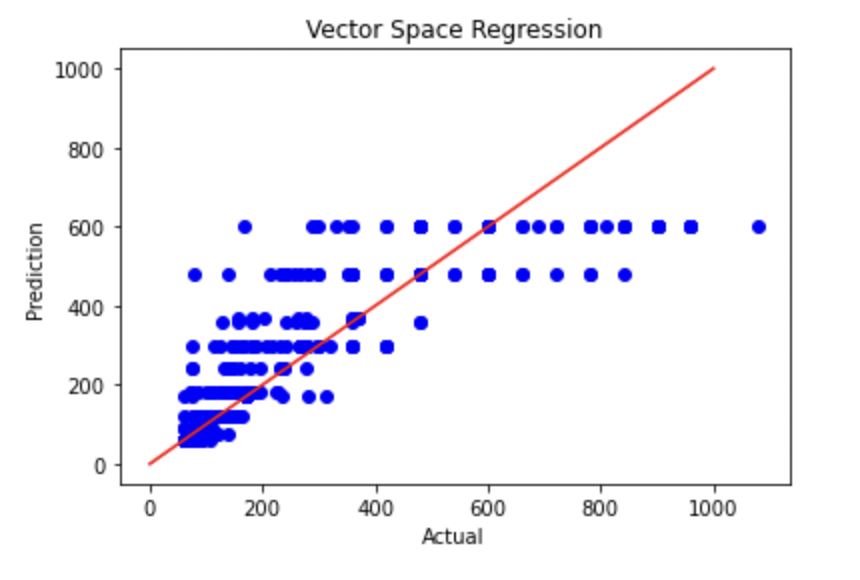 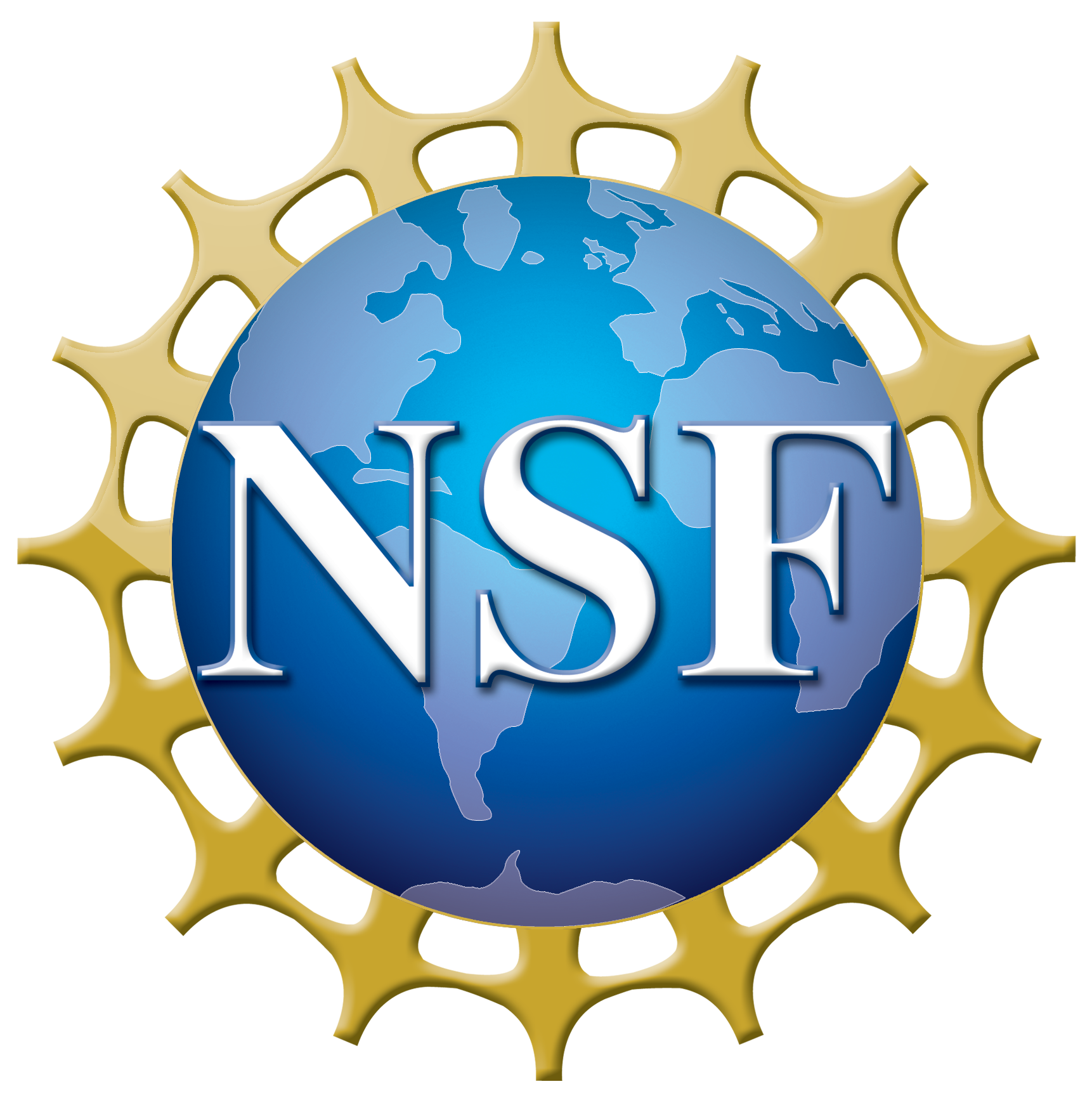 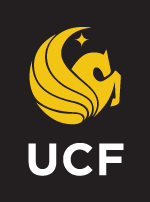 NSF REU Research Experience on Internet of Things 2021
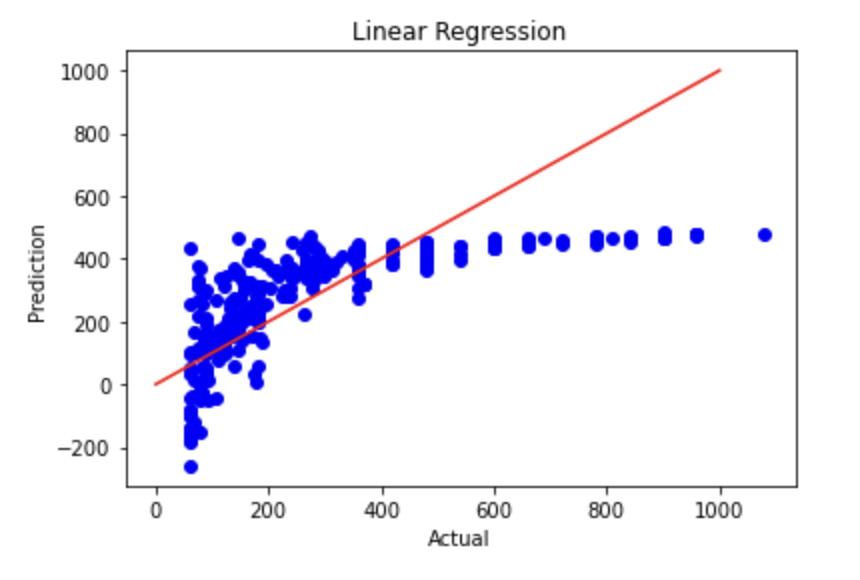 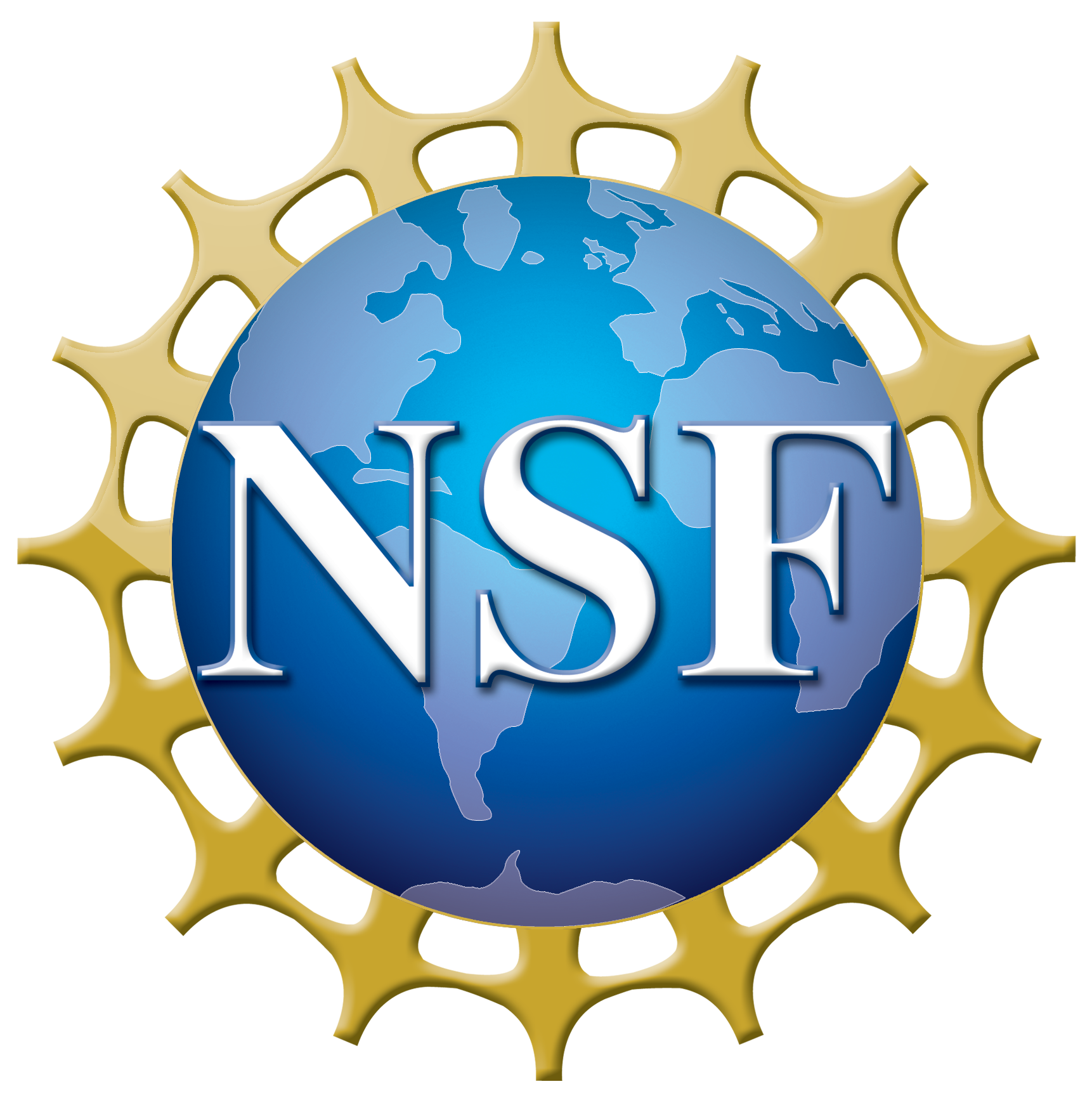 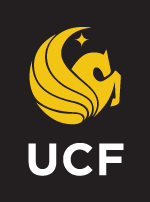 NSF REU Research Experience on Internet of Things 2021
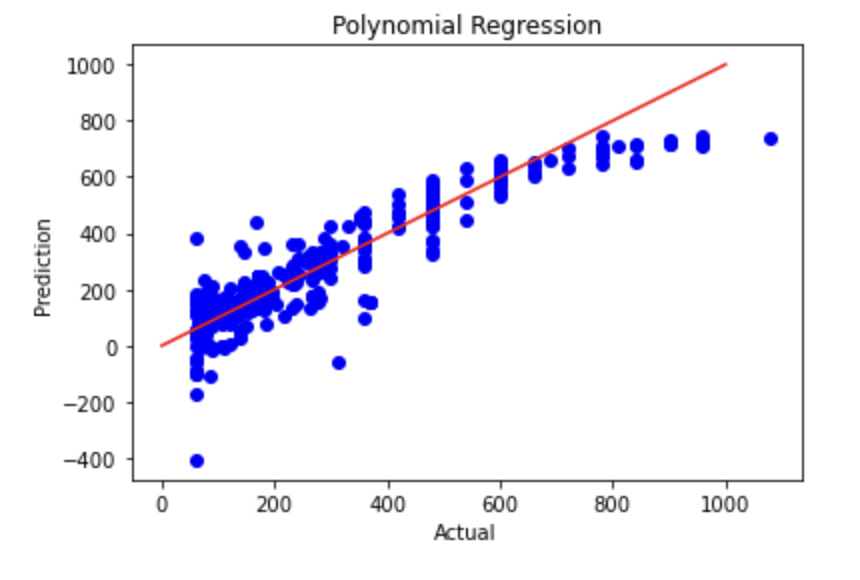 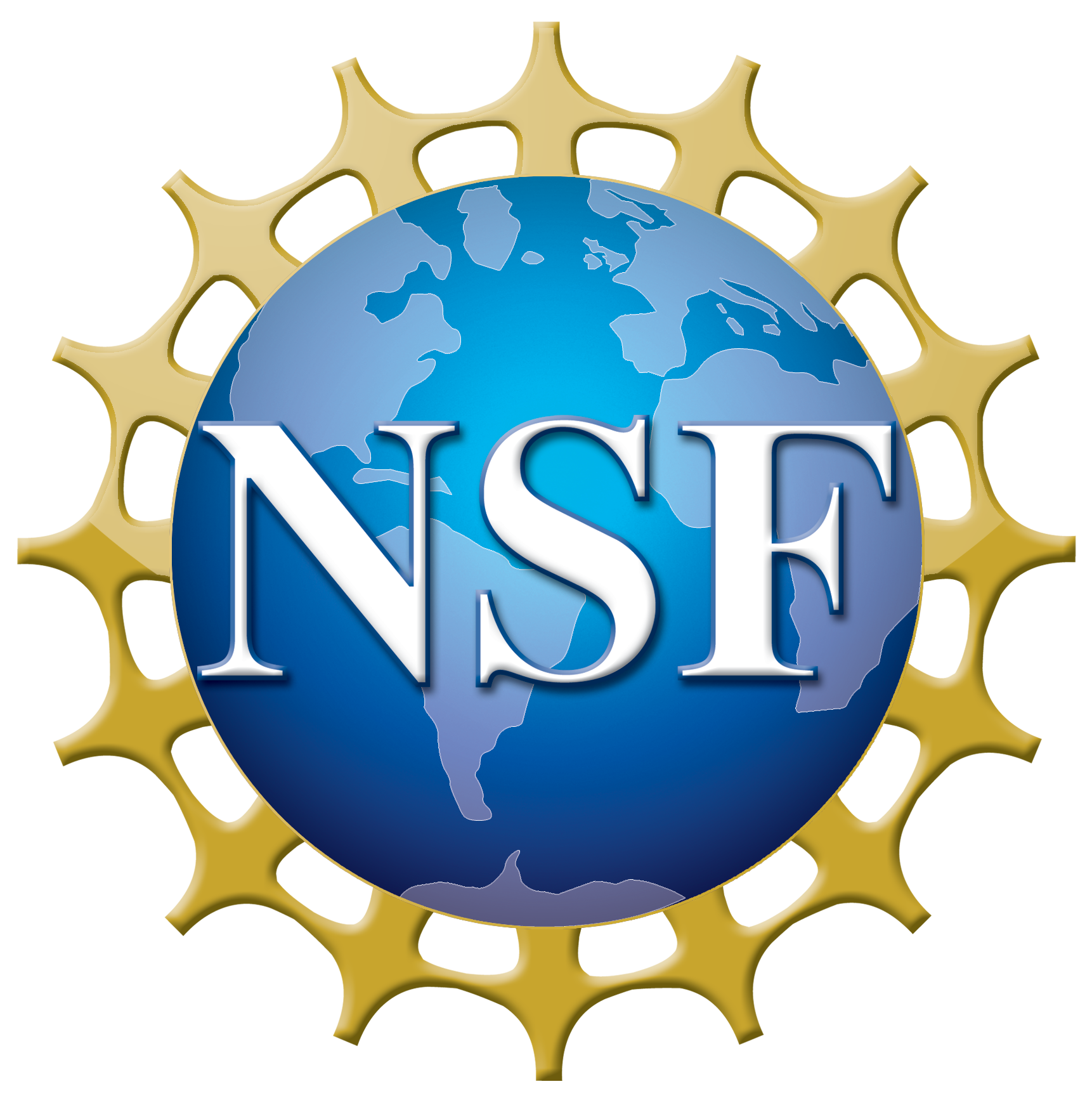 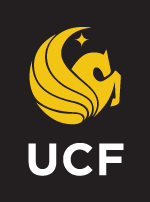 NSF REU Research Experience on Internet of Things 2021
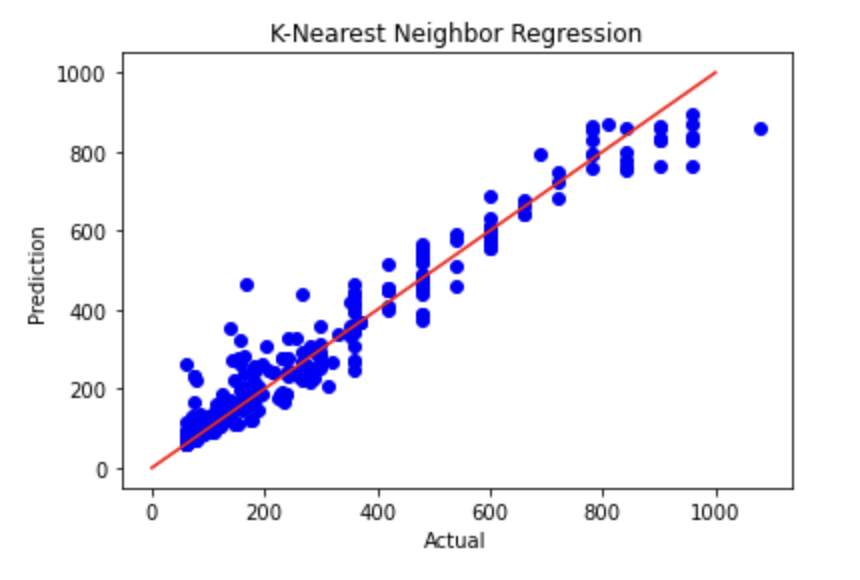 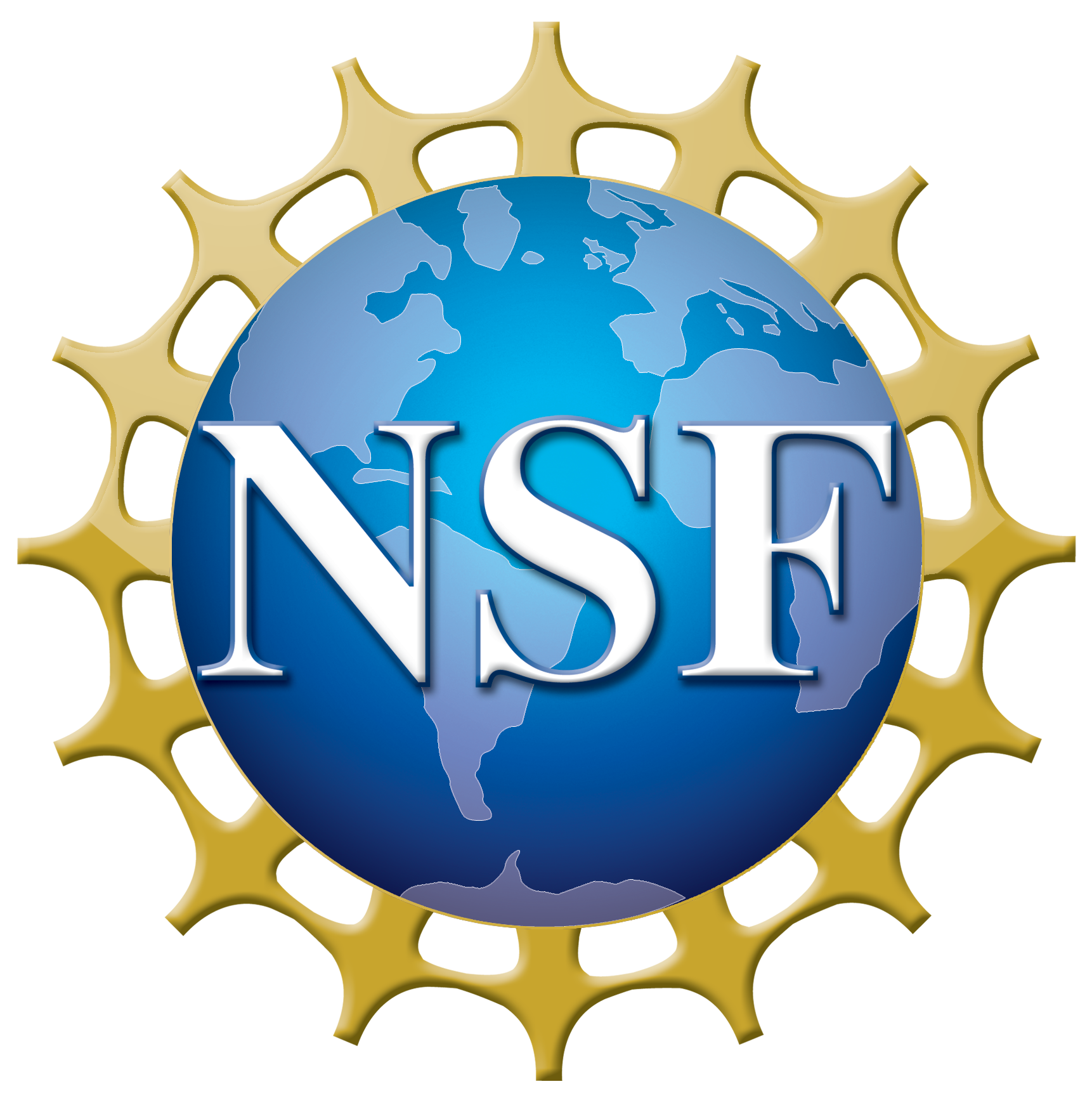 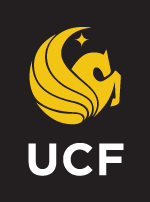 NSF REU Research Experience on Internet of Things 2021
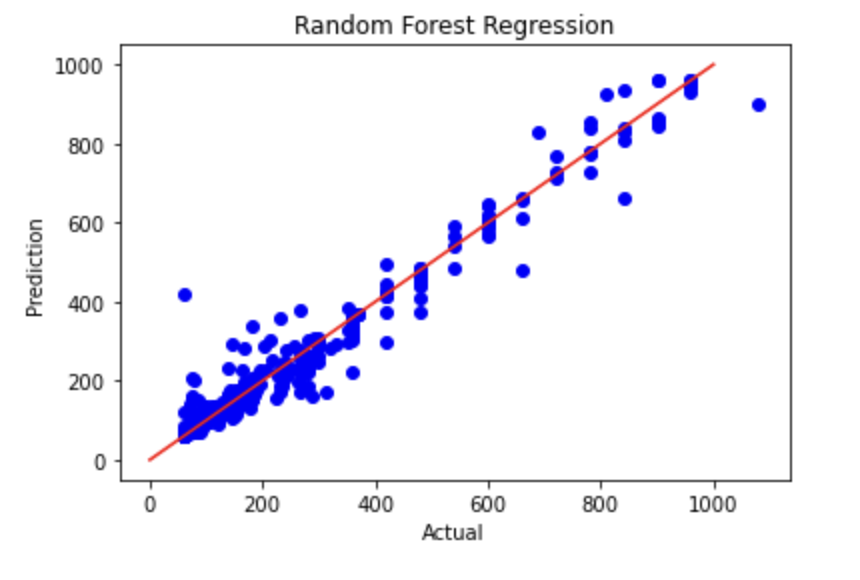 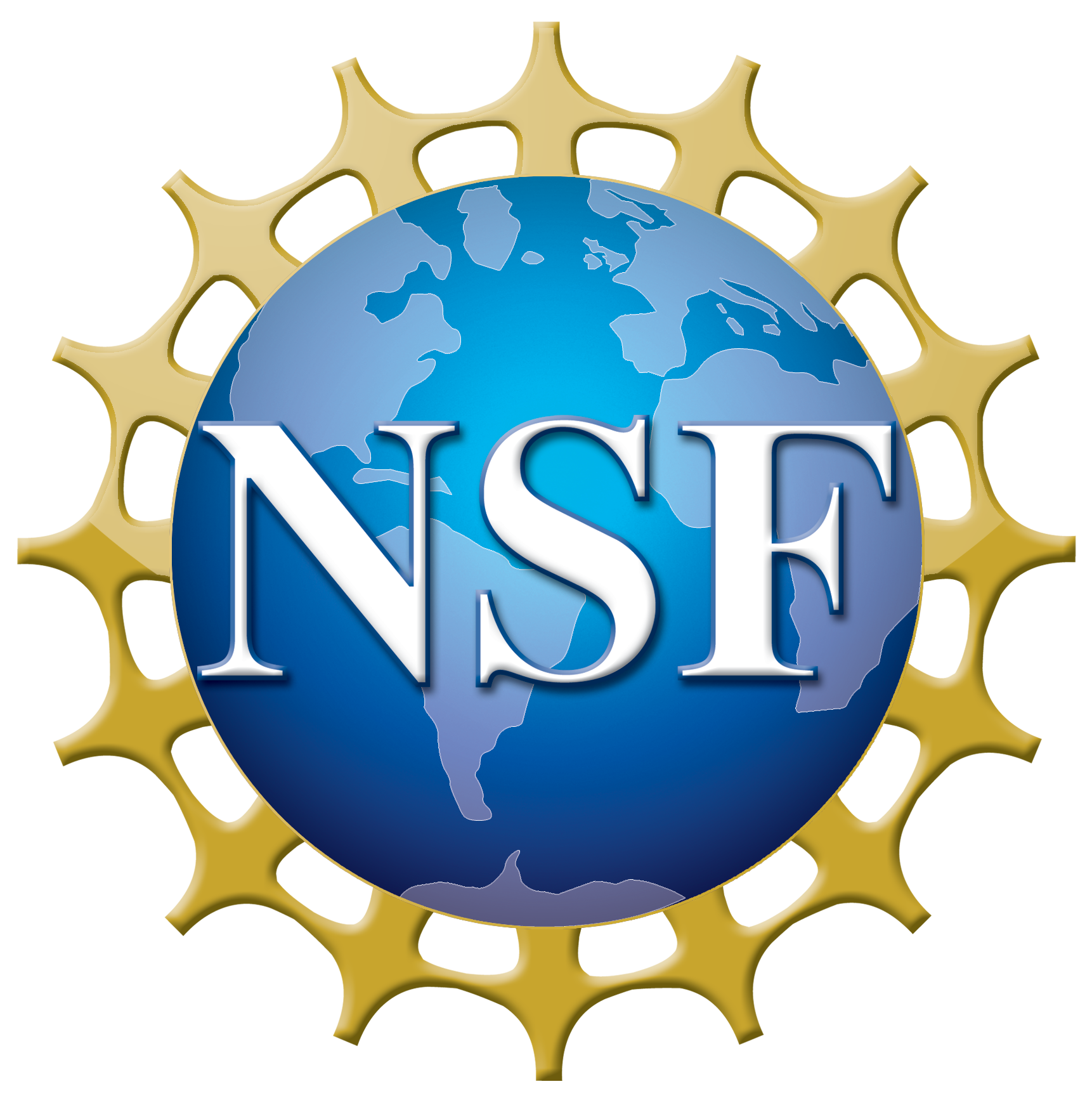 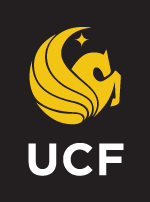 NSF REU Research Experience on Internet of Things 2021
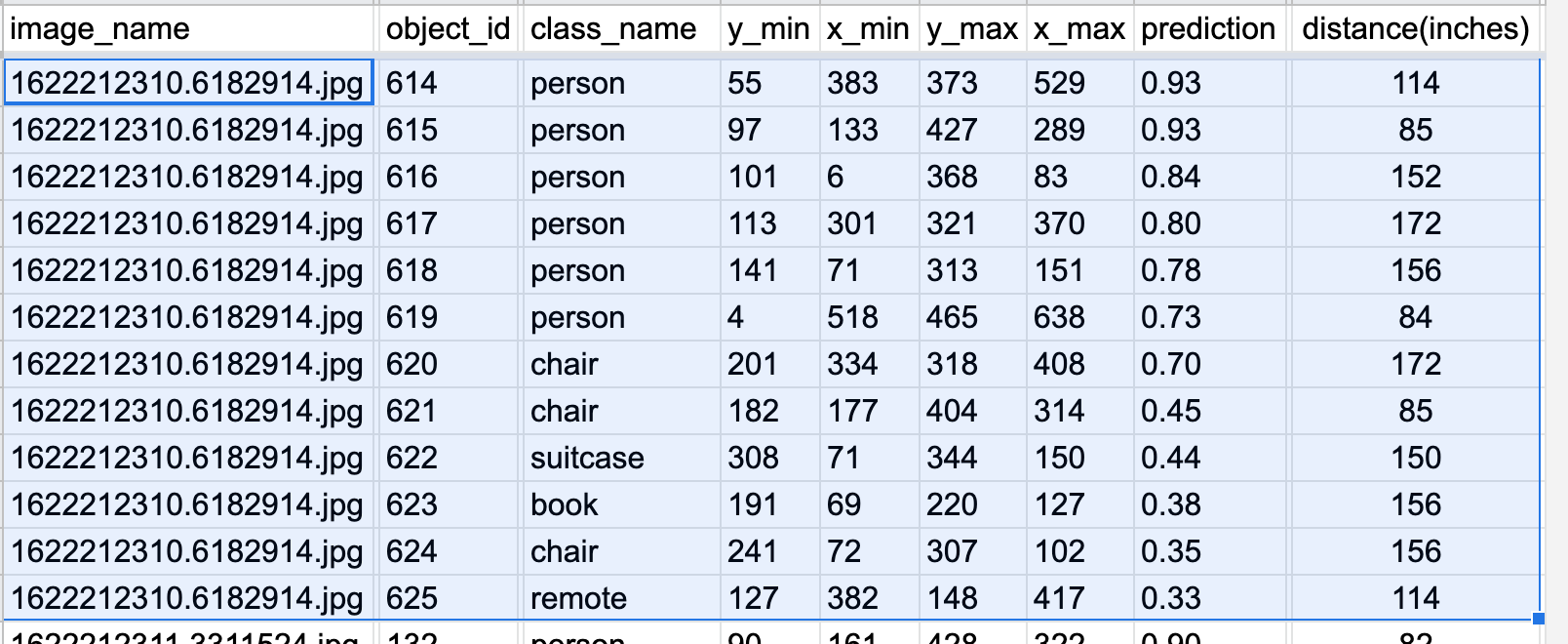 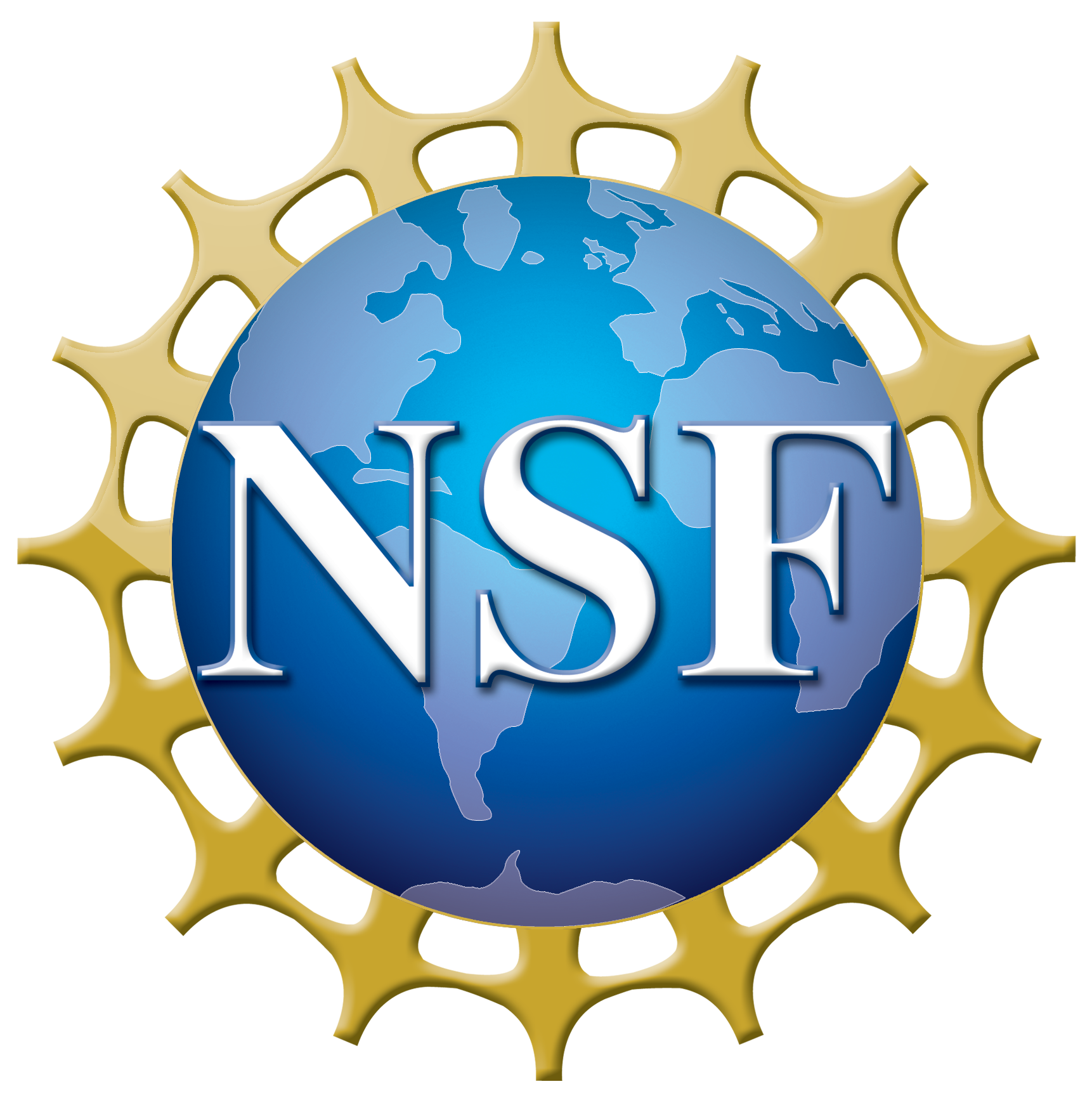 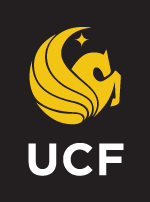 NSF REU Research Experience on Internet of Things 2021
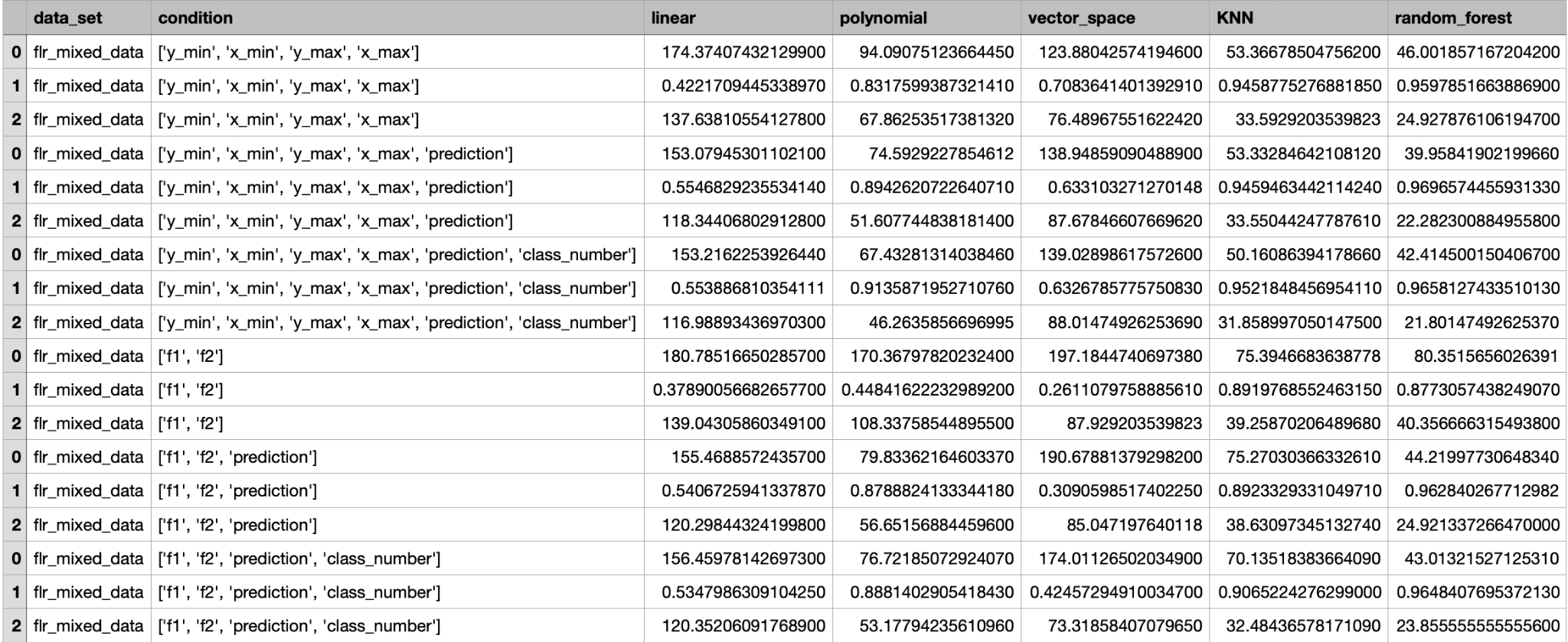 https://drive.google.com/file/d/1aqFGwBP8j5YIyAtN_UUTAAGXgdPHUOfk/view?usp=sharing
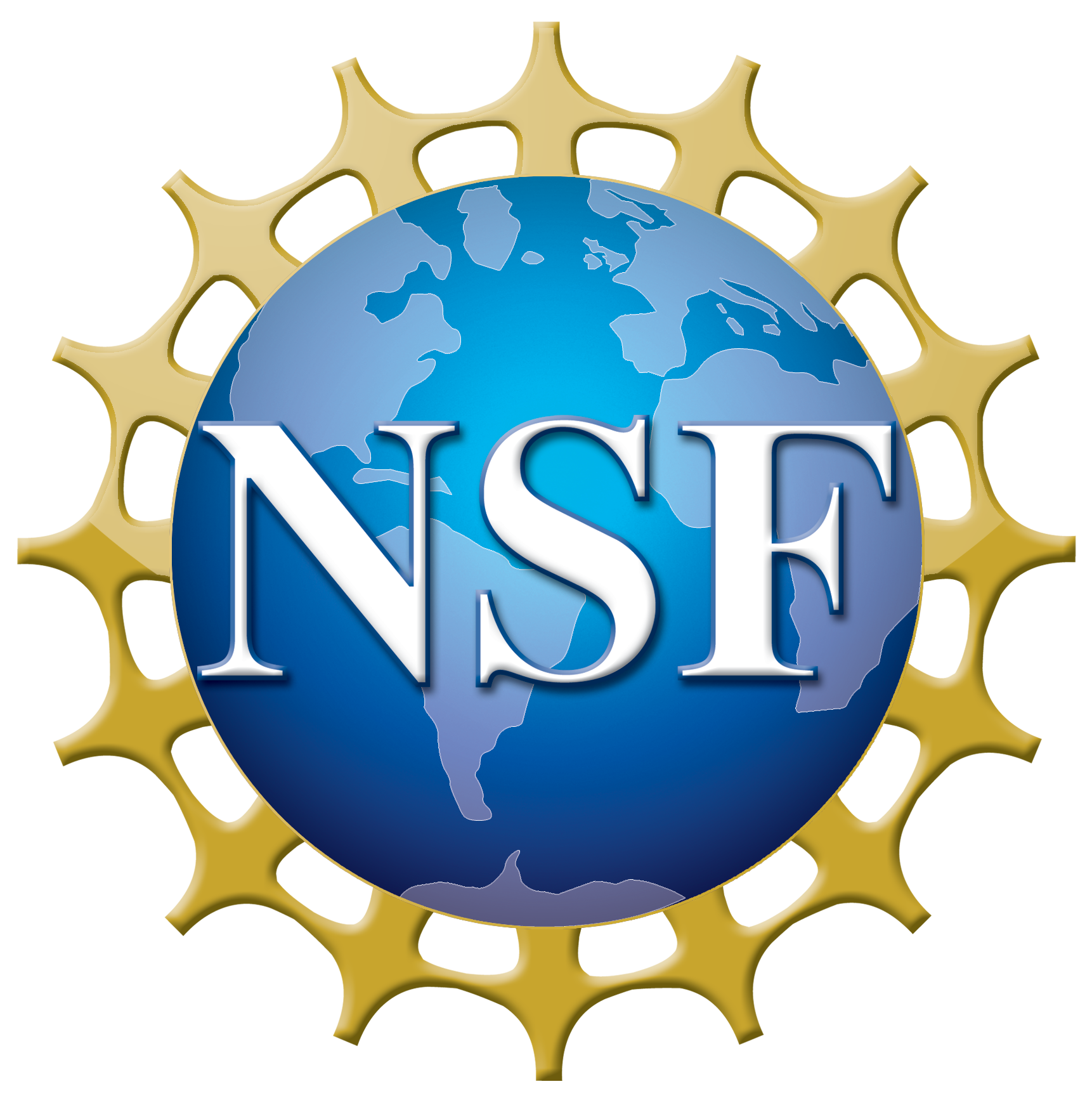 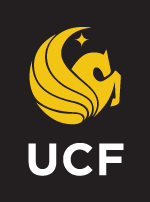 NSF REU Research Experience on Internet of Things 2021